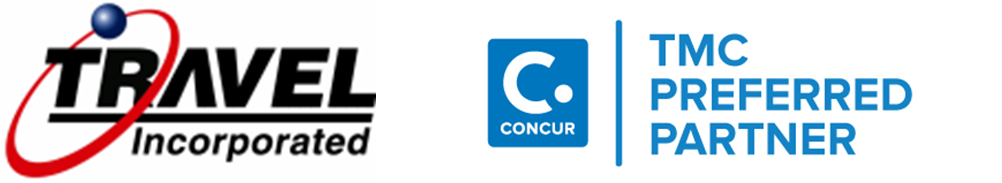 Welcome to Travel Incorporated’s
Concur ‘Experienced User’ Webinar
What’s New
Southwest/AirTran Merger
In September, the AirTran Direct Connect was be disabled.  You can now book all flights via the Southwest Direct Connect.   Some flights may indicate they are ‘Operated by FL’ (AirTran).  By the end of the year they will display as ‘Southwest’.
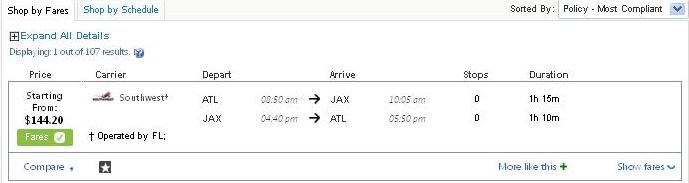 What’s New
Concur New User Experience!    (New UX)

Concur is releasing a new user interface to make booking travel a 
much easier and simplified task.  Your travel manager and Travel 
Incorporated account manager will coordinate the appropriate 
release date for your company.  This could be anytime between 
now and the end of first quarter 2015.  Travel  Managers may 
request individuals, groups or the entire site to be switched to
the New UX.  Look for details to come from Travel Incorporated 
to assist you and your users to make a smooth transition!
Concur New User Experience
Answers to some of your questions!
‘Why is Concur updating the user interface? 
Concur continues to be committed to delivering the best travel, expense, invoice and related solutions for our clients worldwide.  They listened carefully to customer feedback in order to deliver the best possible experience for Concur users.  The enhancements provide a critical modern foundation to help customers get their work done more quickly – from any device, any time.
Concur New User Experience
‘How significant is this change and should I be worried?’
Primary consideration was to minimize impact while delivering features and enhancements that would improve overall productivity.  Updates focus on functions associated to http://concursolutions.com,  the Home, Expense, Administration, and Approval pages as well as enhancements to the Travel Summary & Booking flow.  All other core functionality and  workflows remain as they are today.   Impact to clients should be minimal.  Participants in the studies were able to intuitively navigate and complete all tasks without any additional training.
Concur New User Experience
‘How will smartphones and tables be impacted?’ 
The Concur Mobile app will not be impacted; however, if employees us their mobile or tablet web browsers to access http://concursolutions.com they’ll experience the new user interface.
‘What should I expect as an Administrator?’
During the product preview period, Administrators will be able to toggle on/off the enhanced UI as often as required for individuals, roles, groups or the entire company.  This approach provides Administrators flexibility to preview the enhancements and ensure their users are ready for the change.
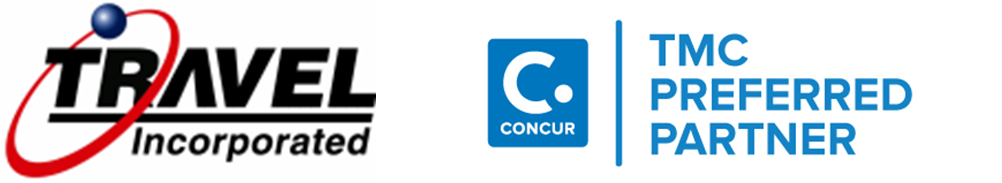 Thank you for attending Travel Incorporated’s 
Concur ‘User Experience’ Webinar.
You can find upcoming webinar information in your Corporate Travel Portal, Concur Company Notes page, or Globalsite!